November 2023
Complexity Reduction for AI CSI Compression
Date: 2023-11
Authors:
Slide 1
Ziyang Guo (Huawei)
November 2023
Background
In the AIML TIG technical report draft [1], two sub-cases are considered for the CSI feedback compression use case
Sub-case A: System throughput improvement
Sub-case B: Compression complexity reduction compared with Givens Rotation operation
For sub-case A, we studied an autoencoder-based CSI feedback scheme in [2]. It adopts a CNN-based encoder (CNN-ENC) and achieves ~95% times feedback bits reduction and ~200% system throughput improvement.
In this contribution, we focus on sub-case B and study the technical feasibility of reusing a CNN-ENC structure, i.e., cutting out several blocks of CNN-ENC to reduce the computational complexity of CSI compression.
Slide 2
Ziyang Guo (Huawei)
November 2023
Proposed CSI feedback compression
The CSI feedback scheme proposed in [2] adopts a structure with concatenated CNN blocks (CNN-ENC).
To reuse the structure in sub-case B, we simply bypass some of the CNN blocks (CNN-ENC-T: a tailored version of CNN-ENC), which reduces computational complexity but has a larger number of feedback bits.
CNN-ENC
compressed feedback
CNN block
CNN block
Post-processing
Post-processing
CNN block
CNN block
CNN block
Pre-processing
CNN block
CNN block
CNN block
Pre-processing
V
Quantization
Quantization
(1280 bits)
CNN-ENC-T
compressed feedback
V
(4096 bits)
Slide 3
Ziyang Guo (Huawei)
November 2023
Performance evaluations
The simulation setup is shown as follows.
Slide 4
Ziyang Guo (Huawei)
November 2023
Performance evaluations
Compared with the 802.11ax CSI feedback scheme using a Givens rotation, the PER performance loss of the tailored CNN-based encoder (CNN-ENC-T) is smaller.
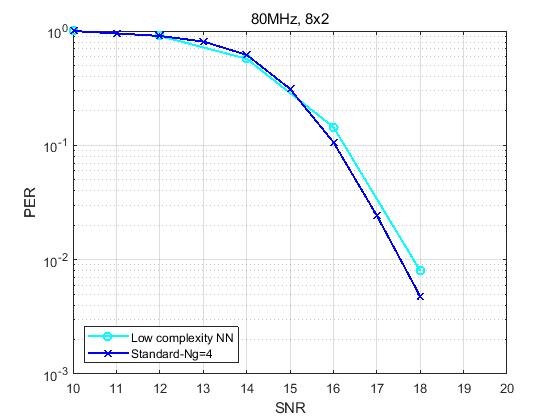 Slide 5
Ziyang Guo (Huawei)
November 2023
Performance evaluations
Compared with a Givens rotation, the tailored CNN-based encoder (CNN-ENC-T) reduces the computational complexity of the CSI compression.
* The analysis of the Givens Rotation in [3] is performed with BW=20MHz. We simply multiply the values by 4 here for comparison, since the number of subcarrier is ~4 times.
Slide 6
Ziyang Guo (Huawei)
November 2023
Summary
In this contribution, we studied the compression complexity reduction for CSI feedback compression use case.
The proposed scheme achieves lower computational complexity by cutting out some CNN blocks of the neural network used in [2], which has shown good system throughput improvement, resulting in a flexible architecture suitable for both subcases of CSI feedback compression use case.
It would be useful to mention this scheme in the AIML TIG Technical Report Draft (11-23-1350) before it is complete.
Slide 7
Ziyang Guo (Huawei)
November 2023
References
[1] 11-22-0987-17-aiml-aiml-tig-technical-report-draft
[2]  11-23-0290-04-aiml-study-on-ai-csi-compression
[3] 11-23-0755-00-aiml-aiml-assisted-complexity-reduction-for-beamforming-csi-feedback-using-autoencoder
Slide 8
Ziyang Guo (Huawei)